Abòde
wont lan
WONT
“Wont lan se yon bagay ki inivèsèl. Nou tout genyen li. Mwens ou pale de li, se plis ou genyen li”.

Dokté Brené Brown
Rechèch sou la Wont
Dokté Brené Brown
Inivèsite Houston
Otè Daring Greatly [Efòse w anpil] ak Dare to Lead [Efòse w pou w dirije]
Wont:
krentif pou dekoneksyon an
Kilpabilite 
Mwen te fè yon move bagay.
Wont
Mwen pa bon menm.
Enpati
Wont
Diferans nan sèks
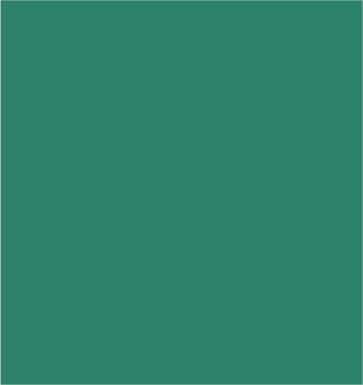 Wont feminen
Fè tout bagay.
Fè li byen.
Pa janm kite yo wè ou swe.
Atant konfli pou sa
mwen sipoze ye.
Diferans nan sèks
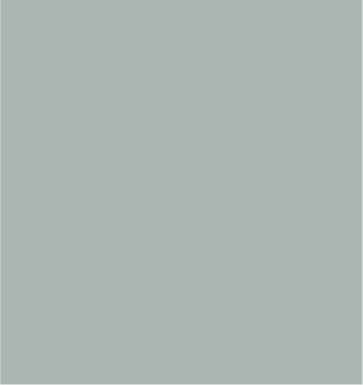 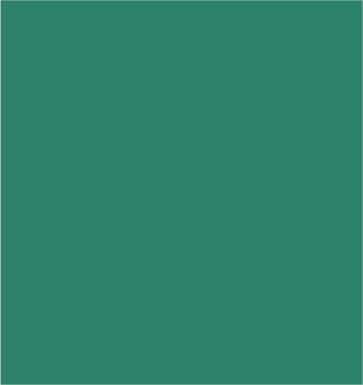 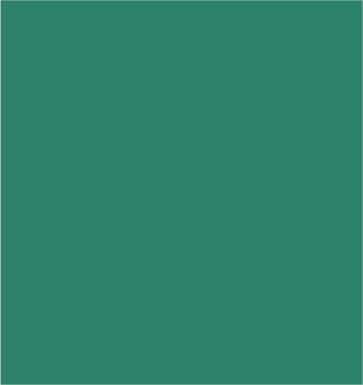 Wont feminen
Lawont maskilen
Fè tout bagay.
Fè li byen.
Pa janm kite yo wè ou swe.
Vin fò.
Vin tankou ewo a.
Pa janm kite moun wèfeblès ou.
Atant konfli pou sa 
mwen sipoze ye.
Yon atant sengilye pou sa mwen sipoze ye.
Abòde
wont lan